НАДЕЖНЫЕ И ВЫГОДНЫЕ  СПОСОБЫ СОХРАНЕНИЯ ДЕНЕЖНЫХ СРЕДСТВ
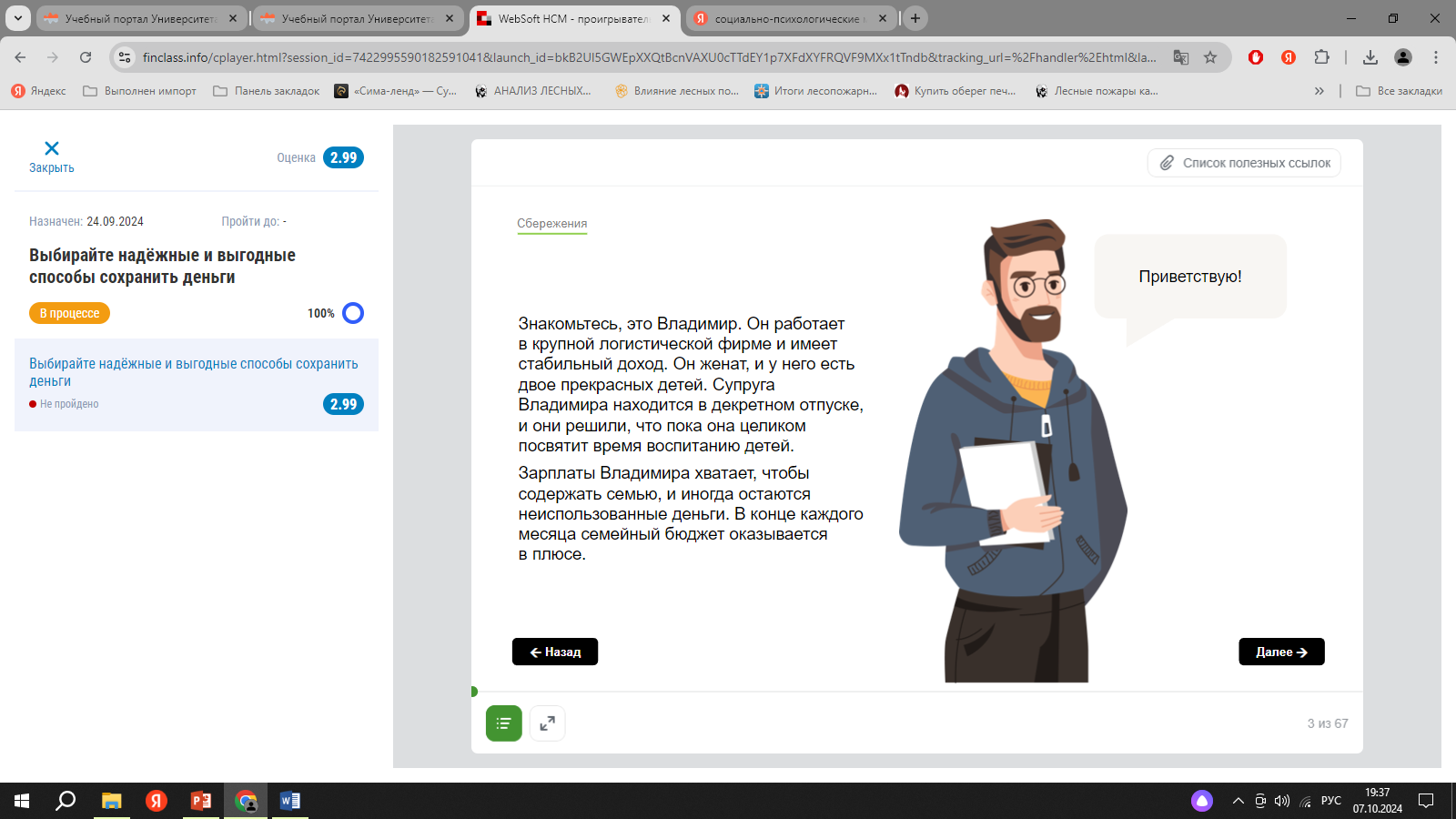 Зачем делать сбережения?
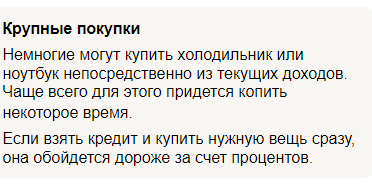 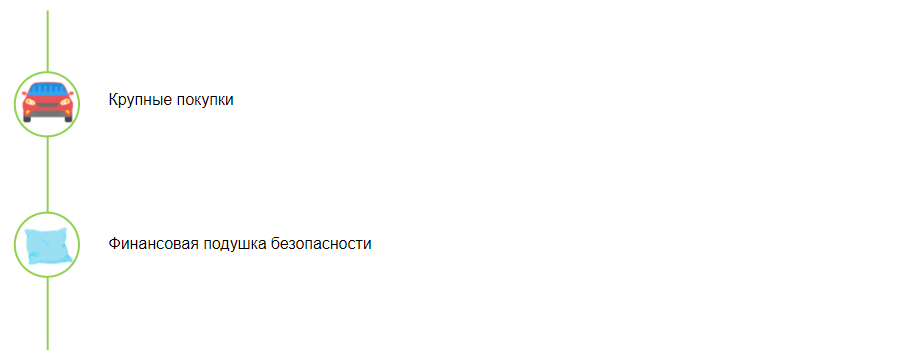 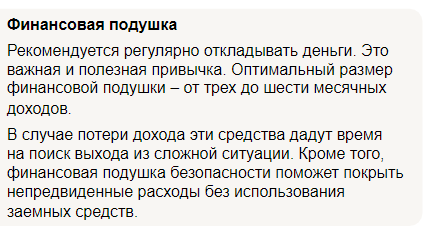 Чем инвестиции отличаются от сбережений?
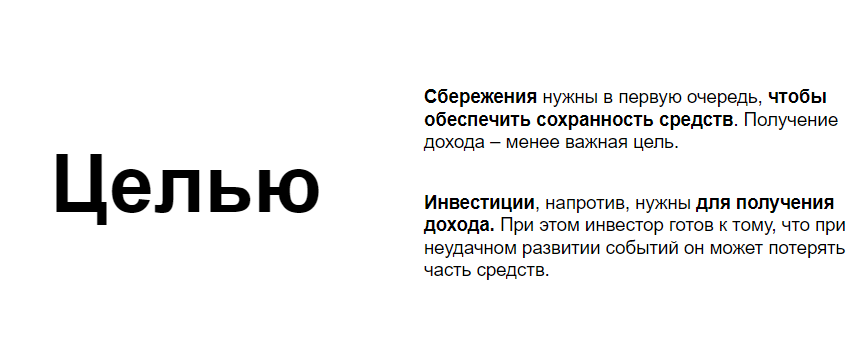 1. Оплата наличными денежными средствами
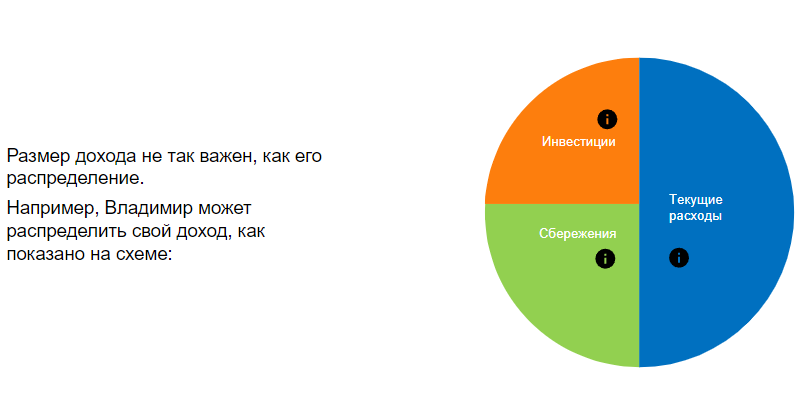 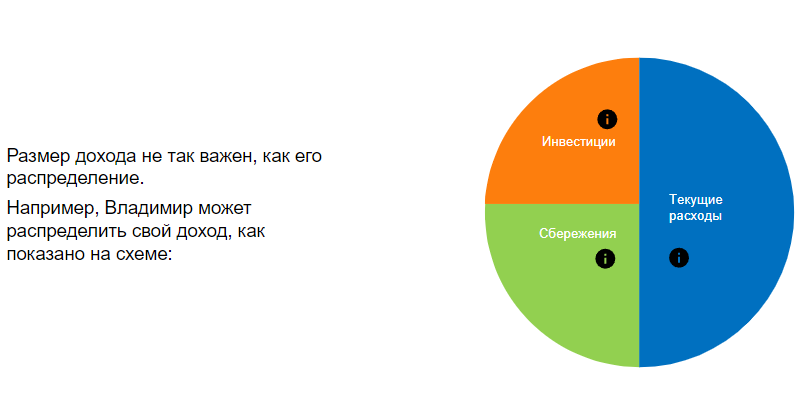 Вы получили крупную сумму, что делать?
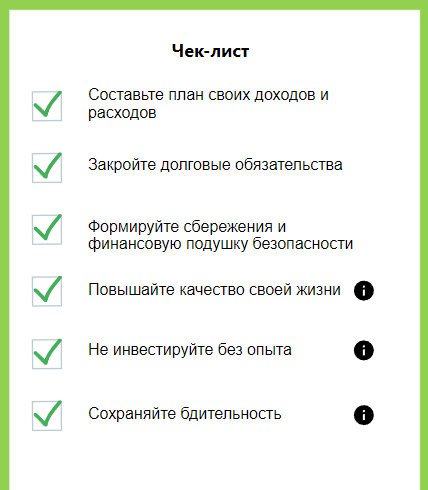 1. БАНКОВСКИЙ ВКЛАД
Почему хранить сбережения на вкладе выгодно?
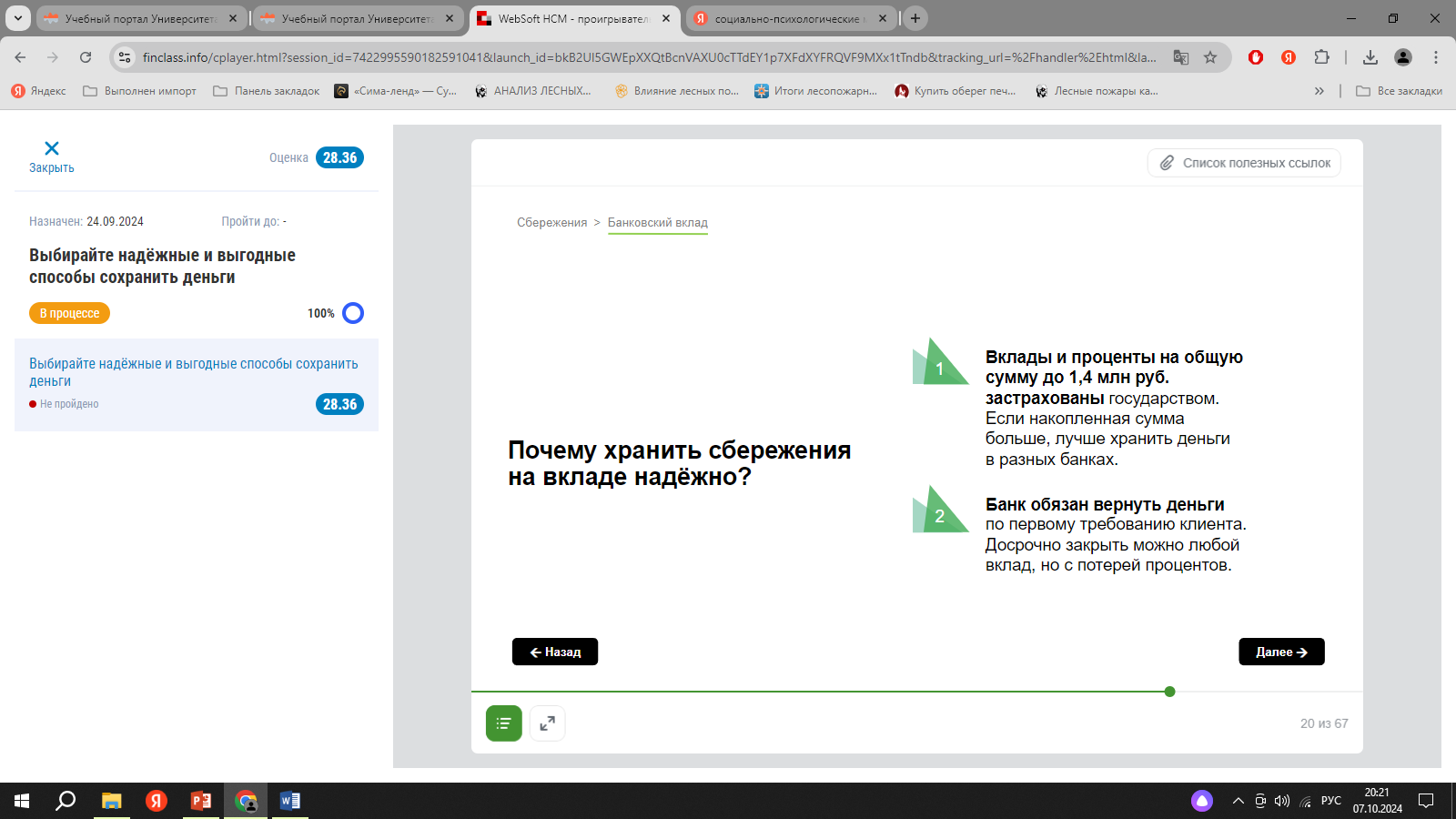 1. БАНКОВСКИЙ ВКЛАД
Что будет, если с банком то-то случится?
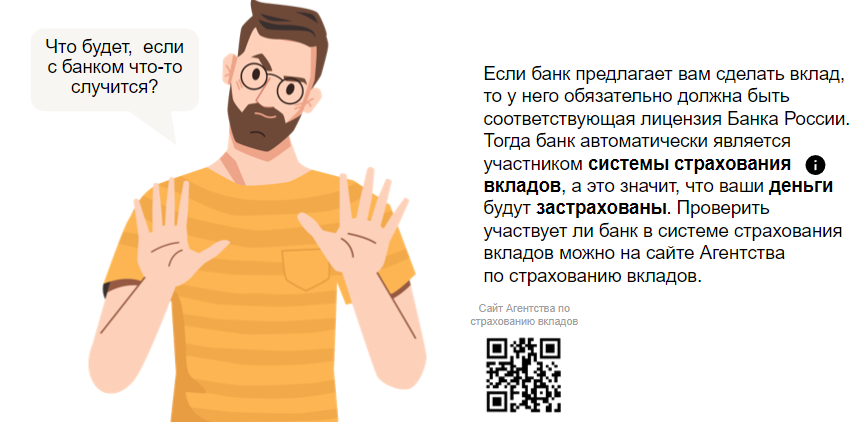 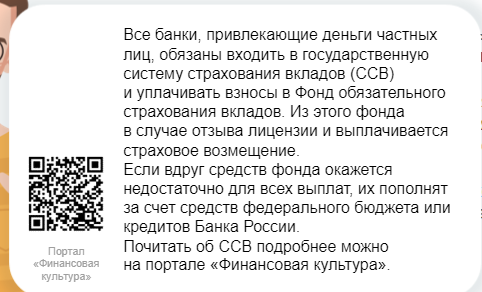 1. БАНКОВСКИЙ ВКЛАД
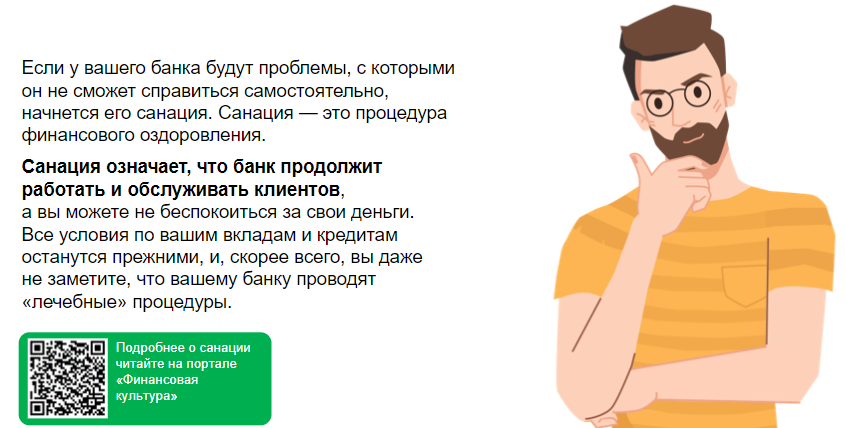 1. БАНКОВСКИЙ ВКЛАД: открытие
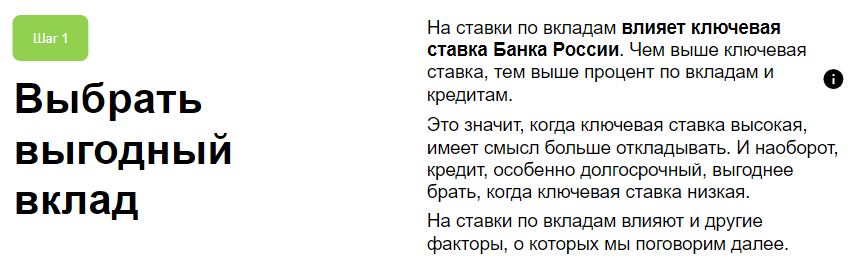 1. БАНКОВСКИЙ ВКЛАД: открытие
Что влияет на ставку по вкладу:
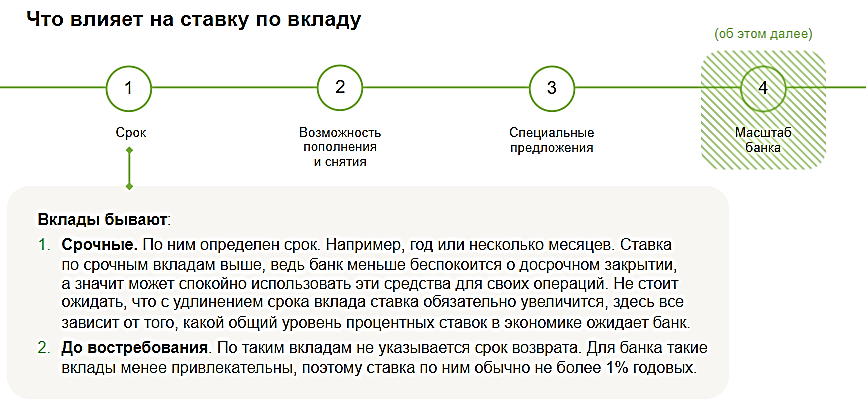 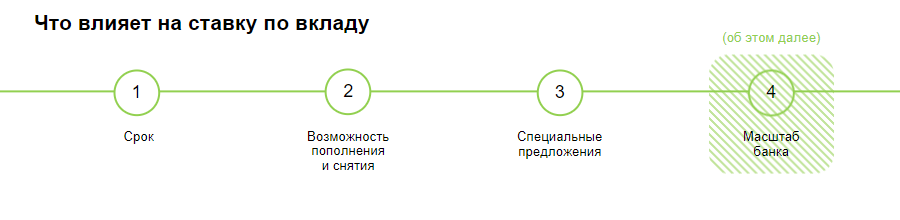 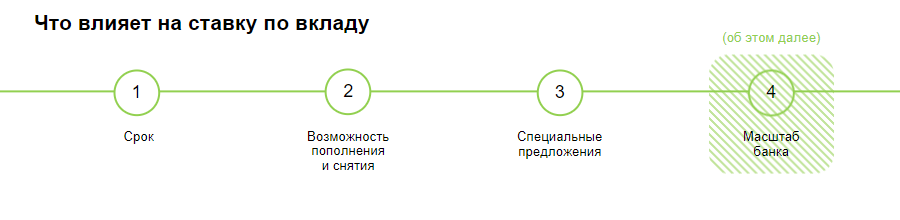 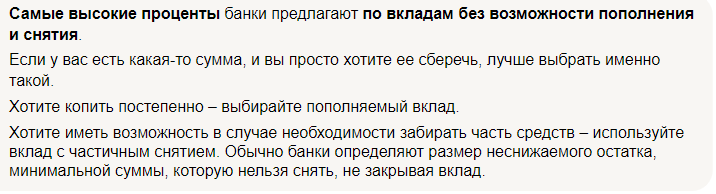 1. БАНКОВСКИЙ ВКЛАД: открытие
Что влияет на ставку по вкладу:
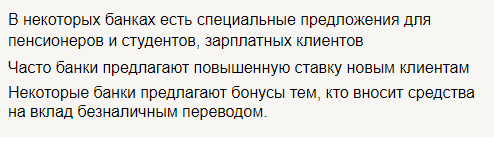 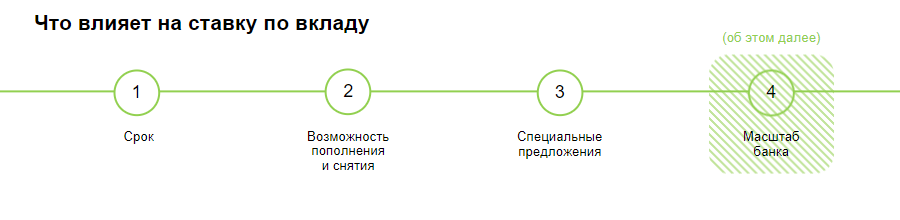 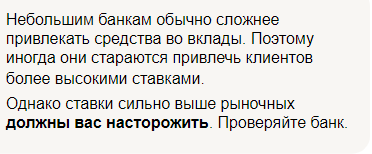 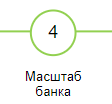 1. БАНКОВСКИЙ ВКЛАД: открытие
Как выбрать вид банковского вклада
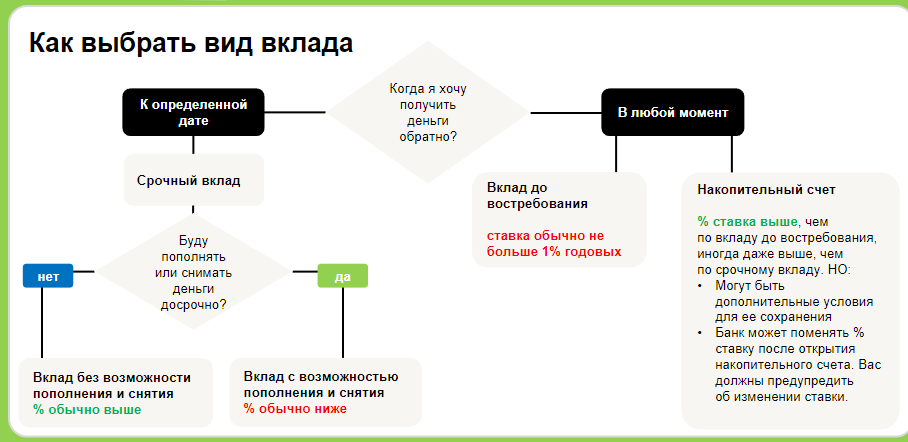 1. БАНКОВСКИЙ ВКЛАД: открытие
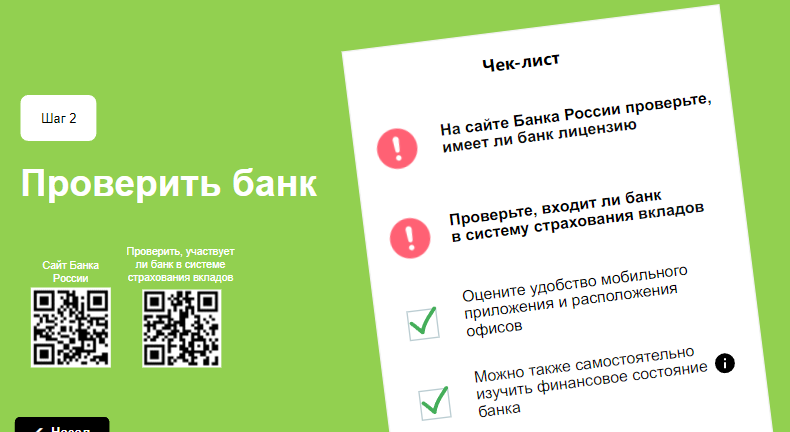 1. БАНКОВСКИЙ ВКЛАД: открытие
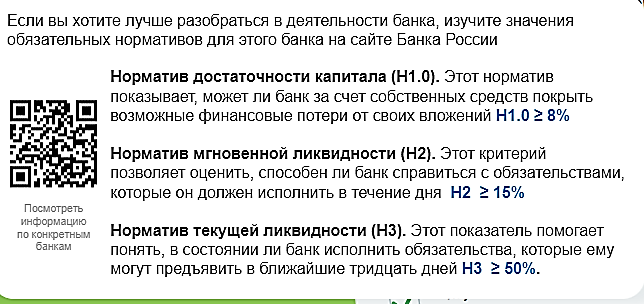 1. БАНКОВСКИЙ ВКЛАД: открытие
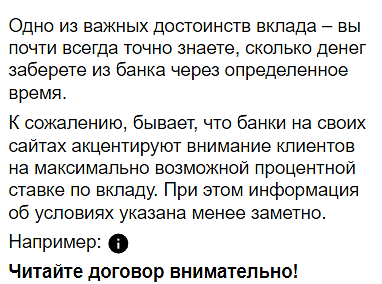 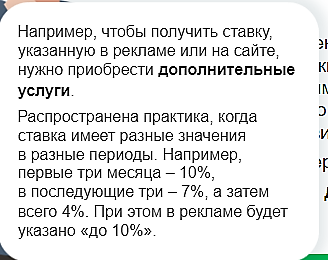 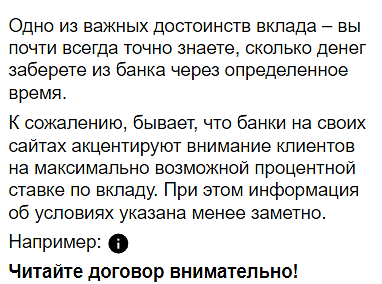 1. БАНКОВСКИЙ ВКЛАД: открытие
Что важно изучить в договоре вклада?
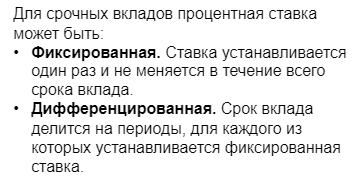 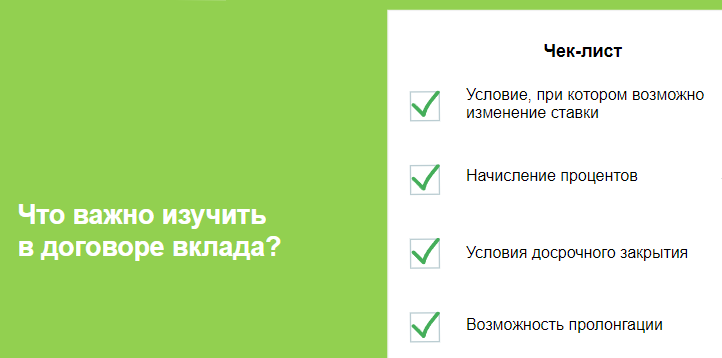 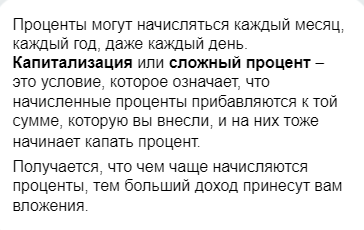 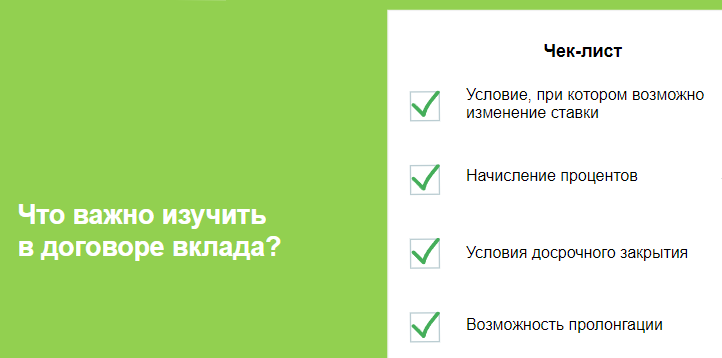 1. БАНКОВСКИЙ ВКЛАД: открытие
Что важно изучить в договоре вклада?
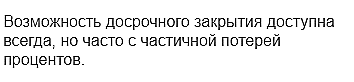 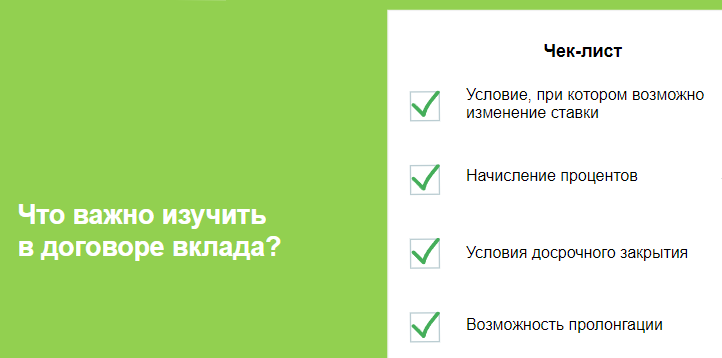 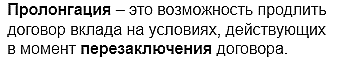 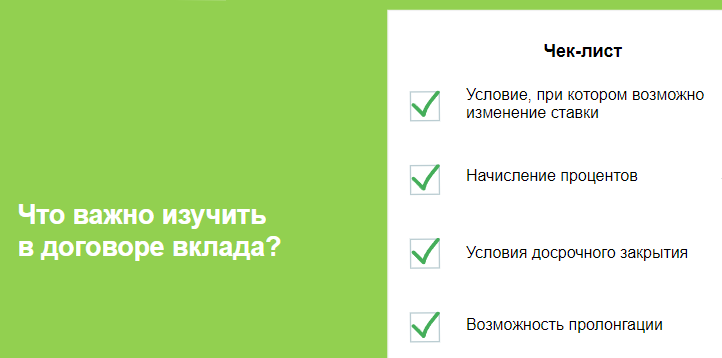 1. БАНКОВСКИЙ ВКЛАД: открытие
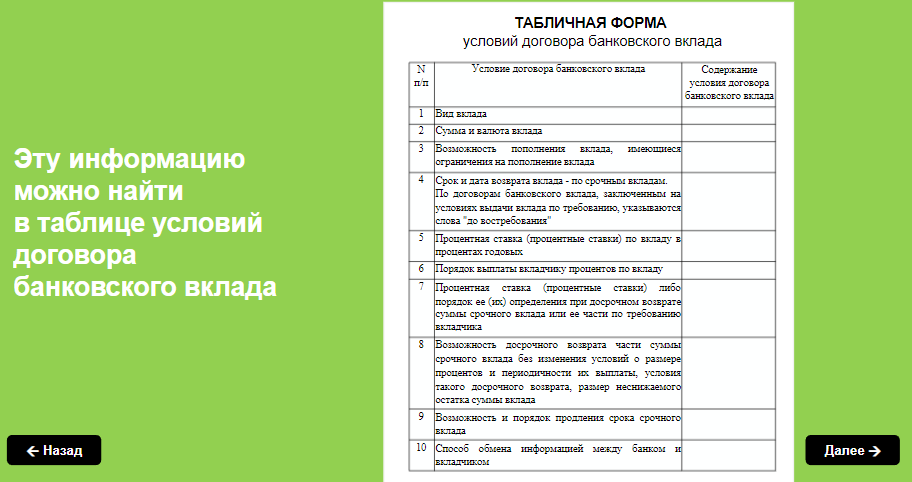 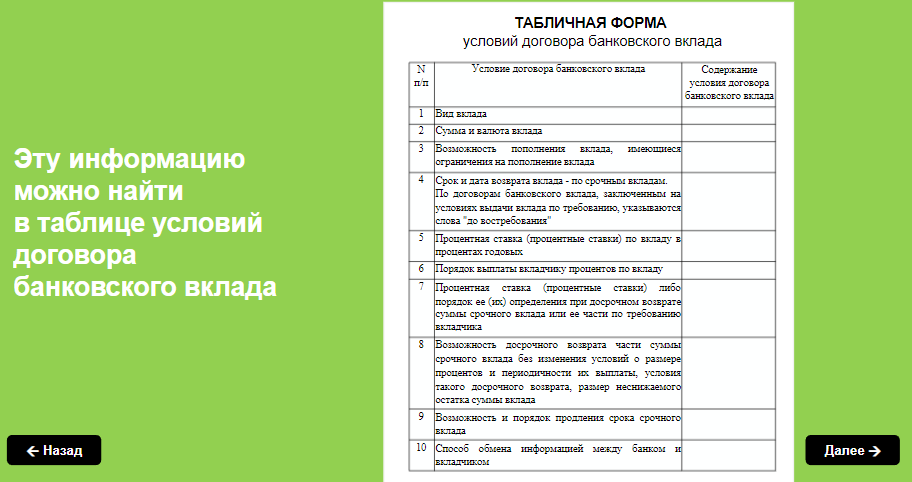 1. БАНКОВСКИЙ ВКЛАД: открытие
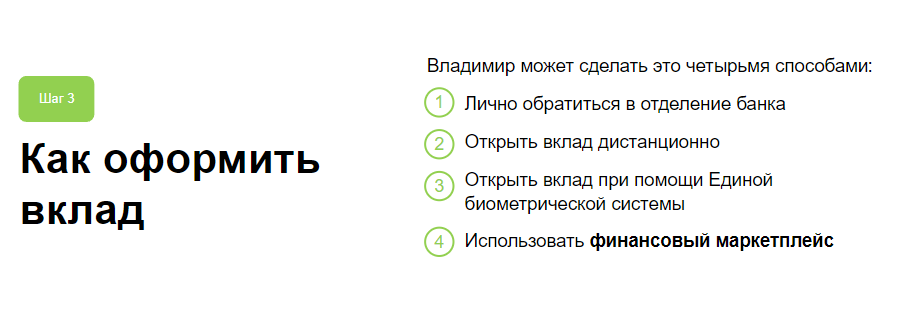 1. БАНКОВСКИЙ ВКЛАД: открытие
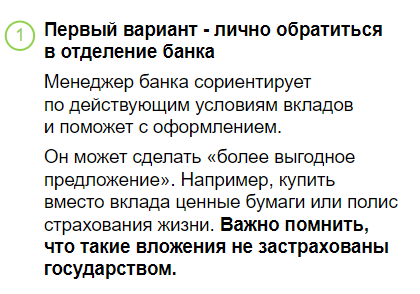 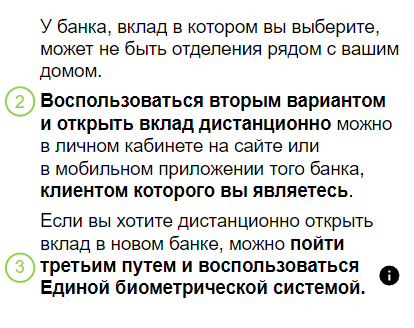 1. БАНКОВСКИЙ ВКЛАД: открытие
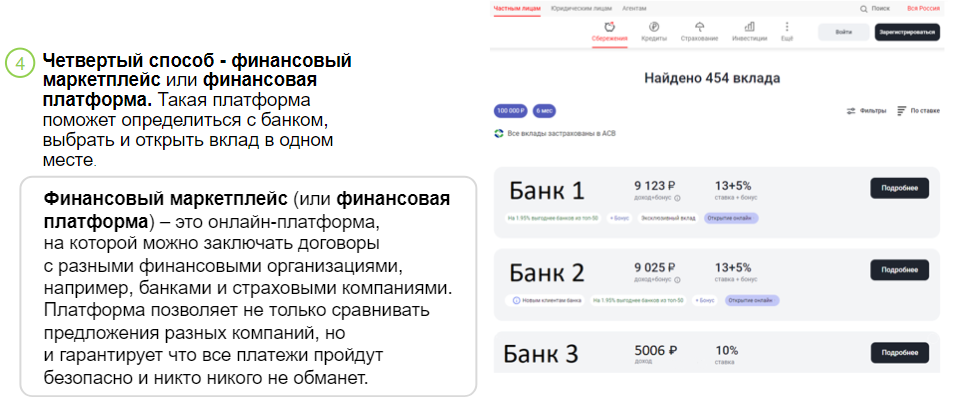 1. БАНКОВСКИЙ ВКЛАД: открытие
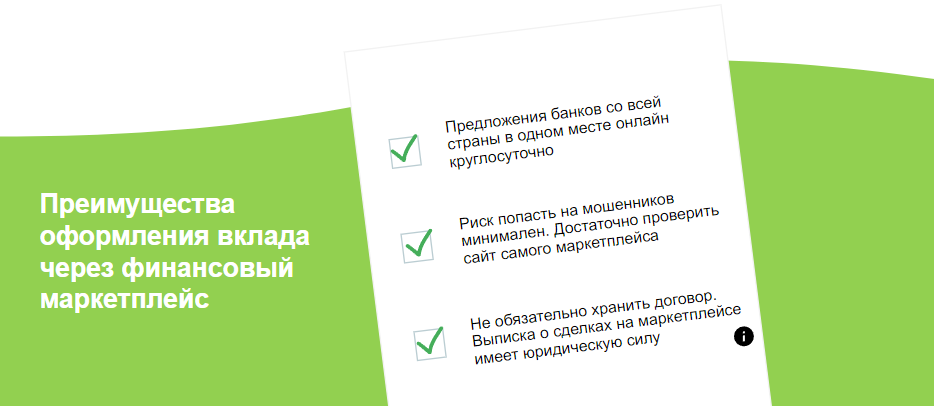 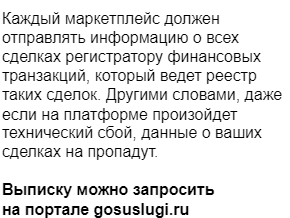 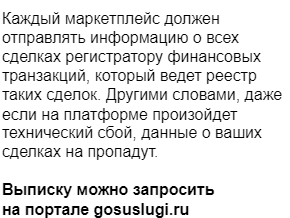 1. БАНКОВСКИЙ ВКЛАД: открытие
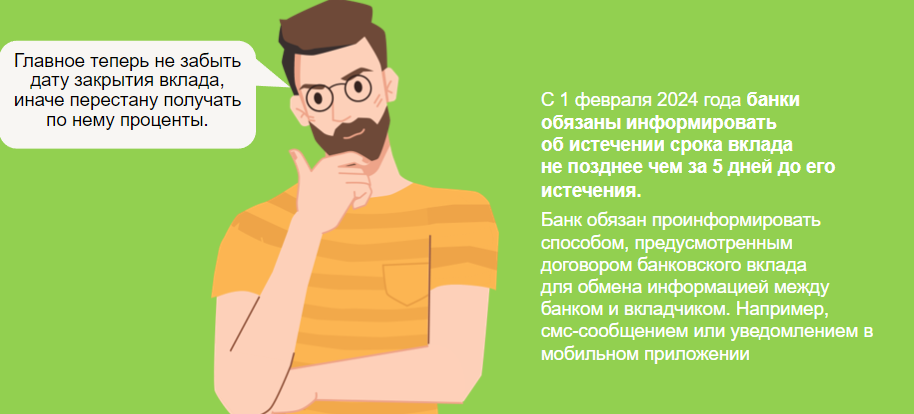 1. БАНКОВСКИЙ ВКЛАД: открытие
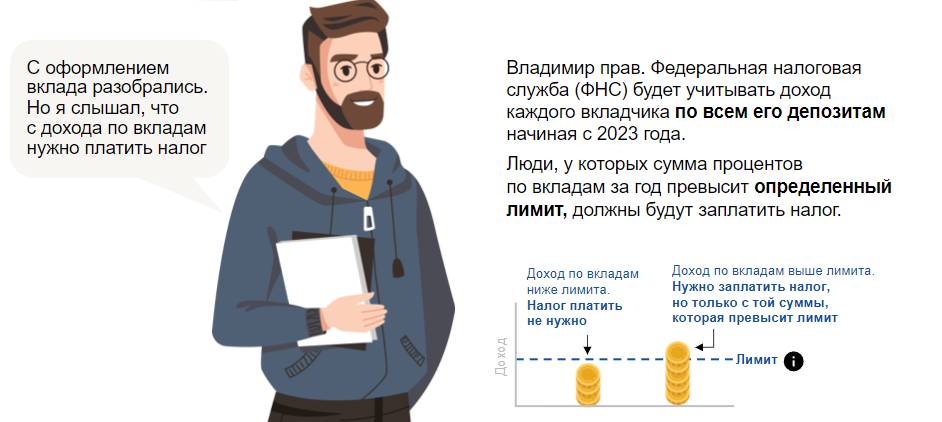 1. БАНКОВСКИЙ ВКЛАД: открытие
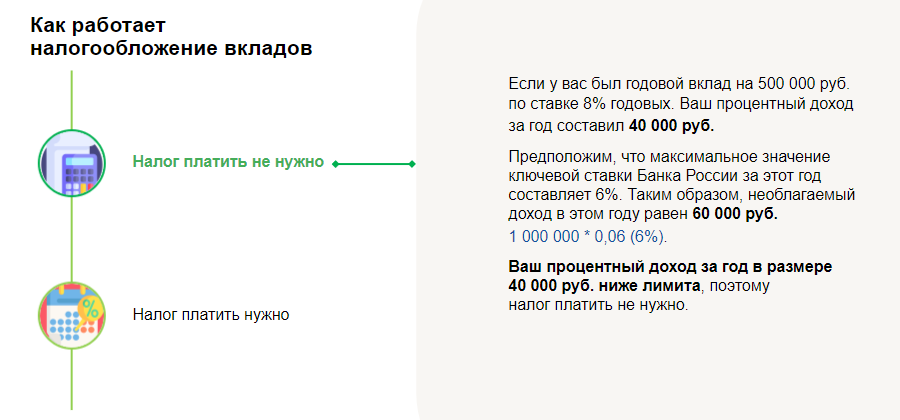 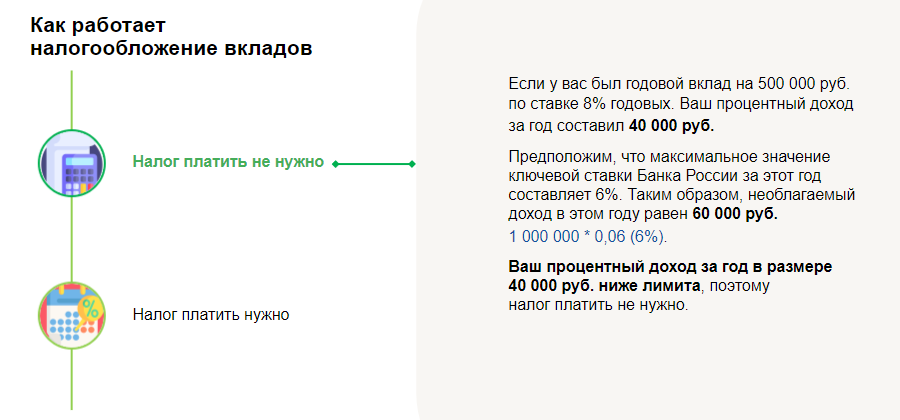 1. БАНКОВСКИЙ ВКЛАД: открытие
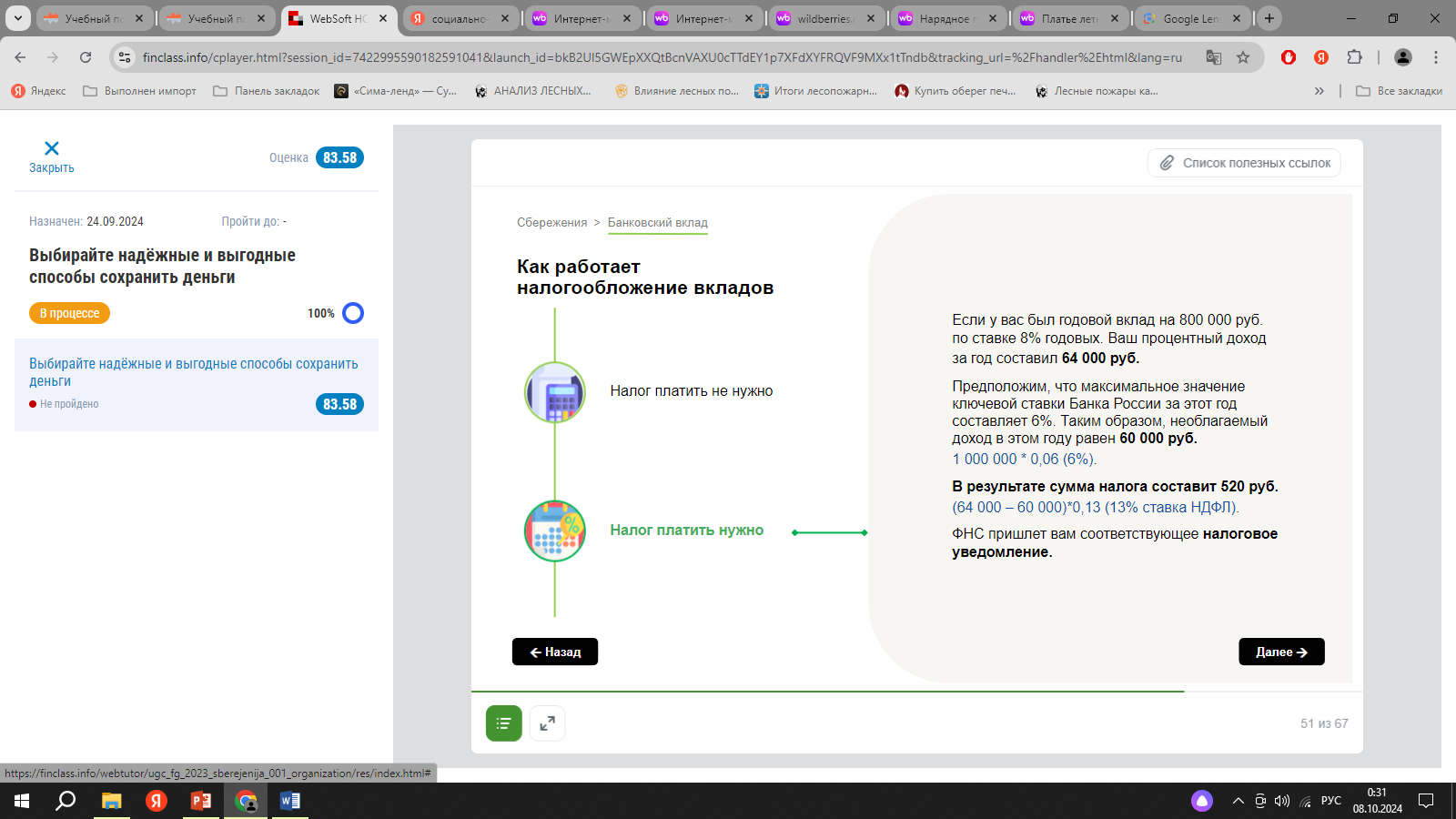 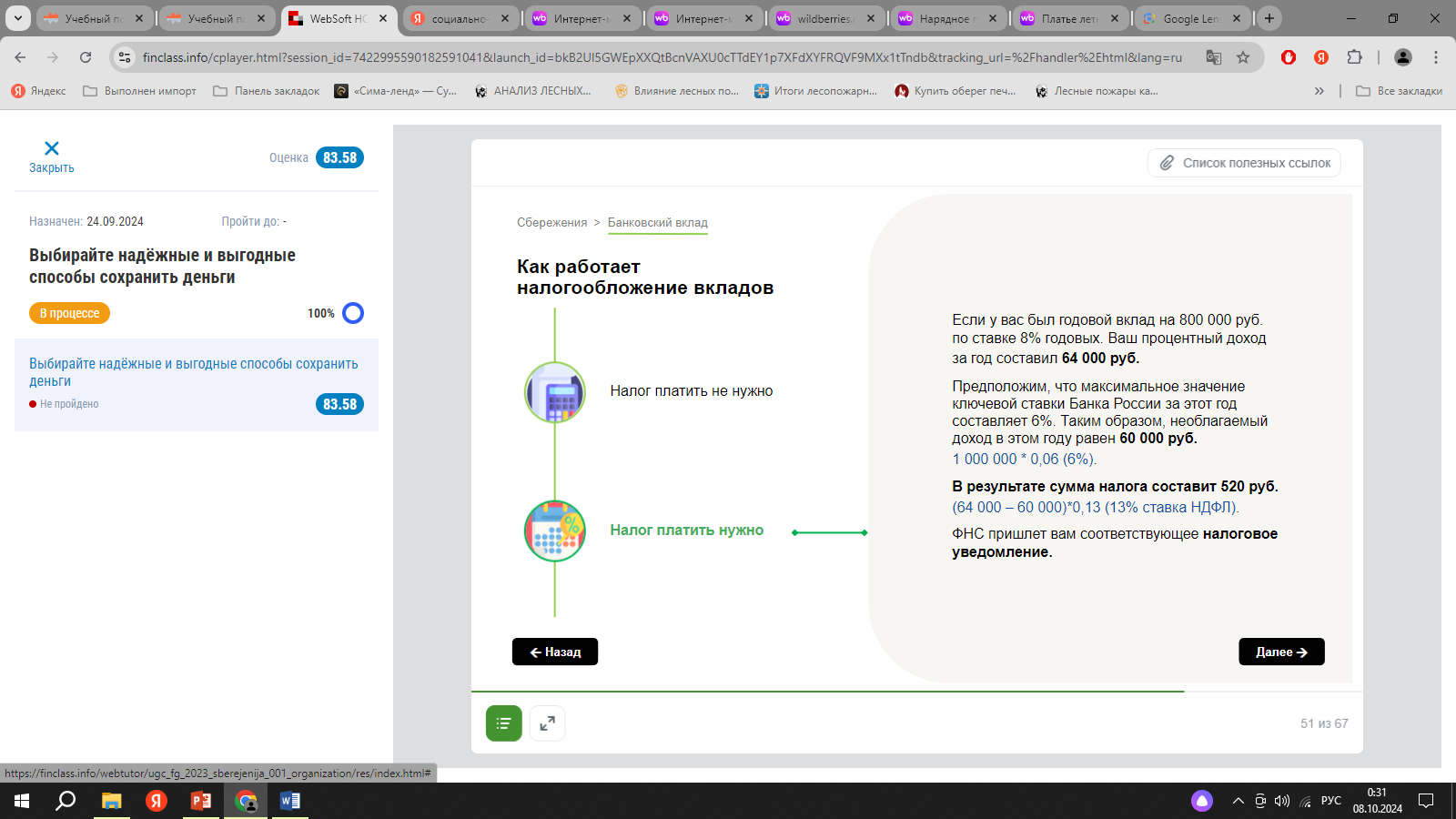 2.СТРАХОВАНИЕ ЖИЗНИ
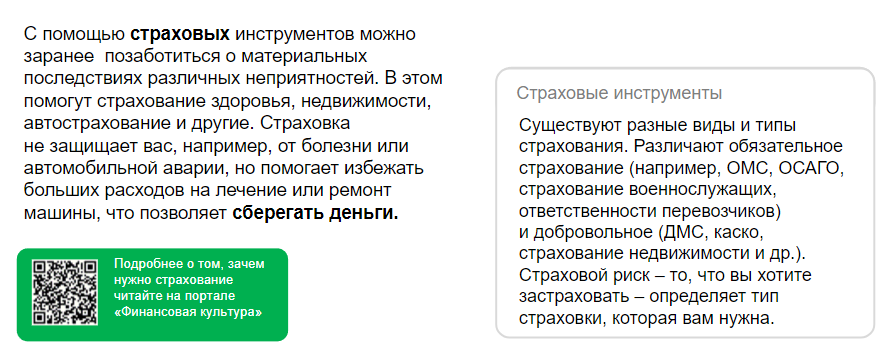 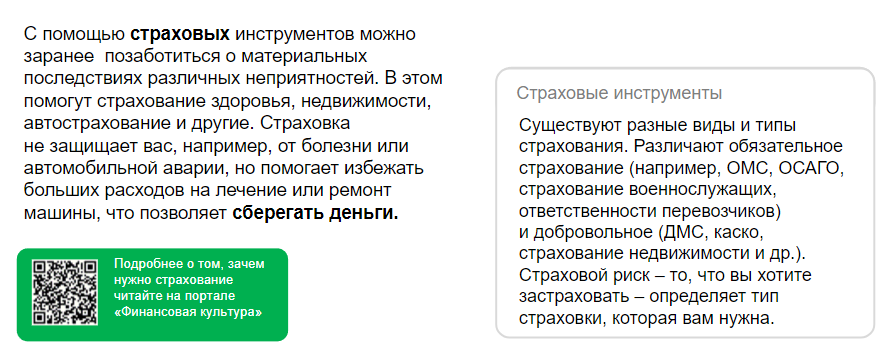 2. СТРАХОВАНИЕ ЖИЗНИ
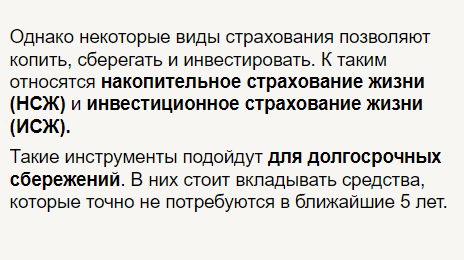 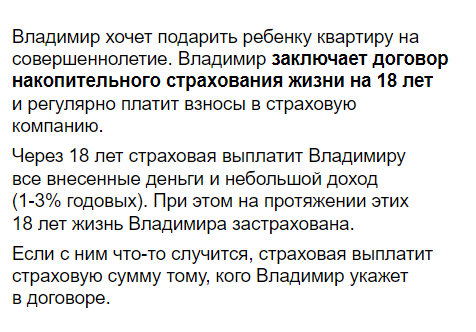 2. СТРАХОВАНИЕ ЖИЗНИ: особенности
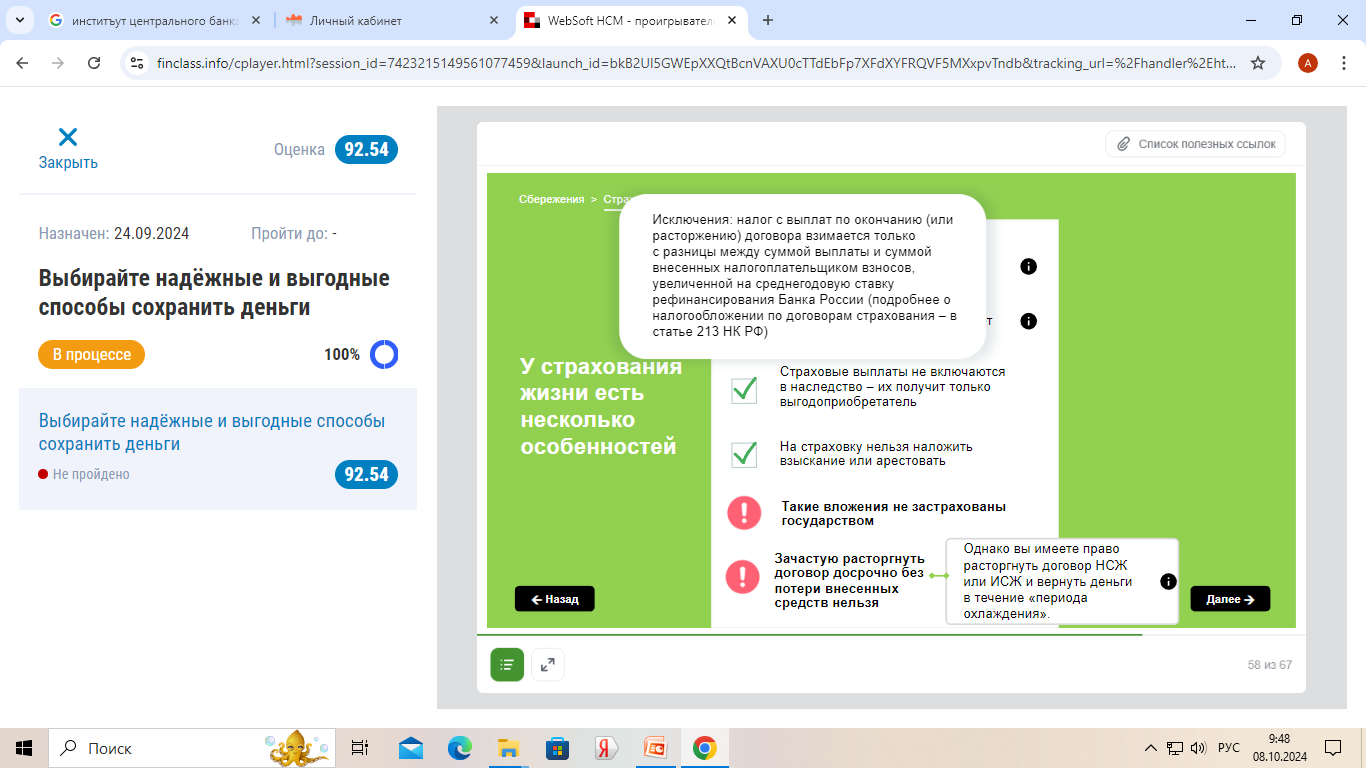 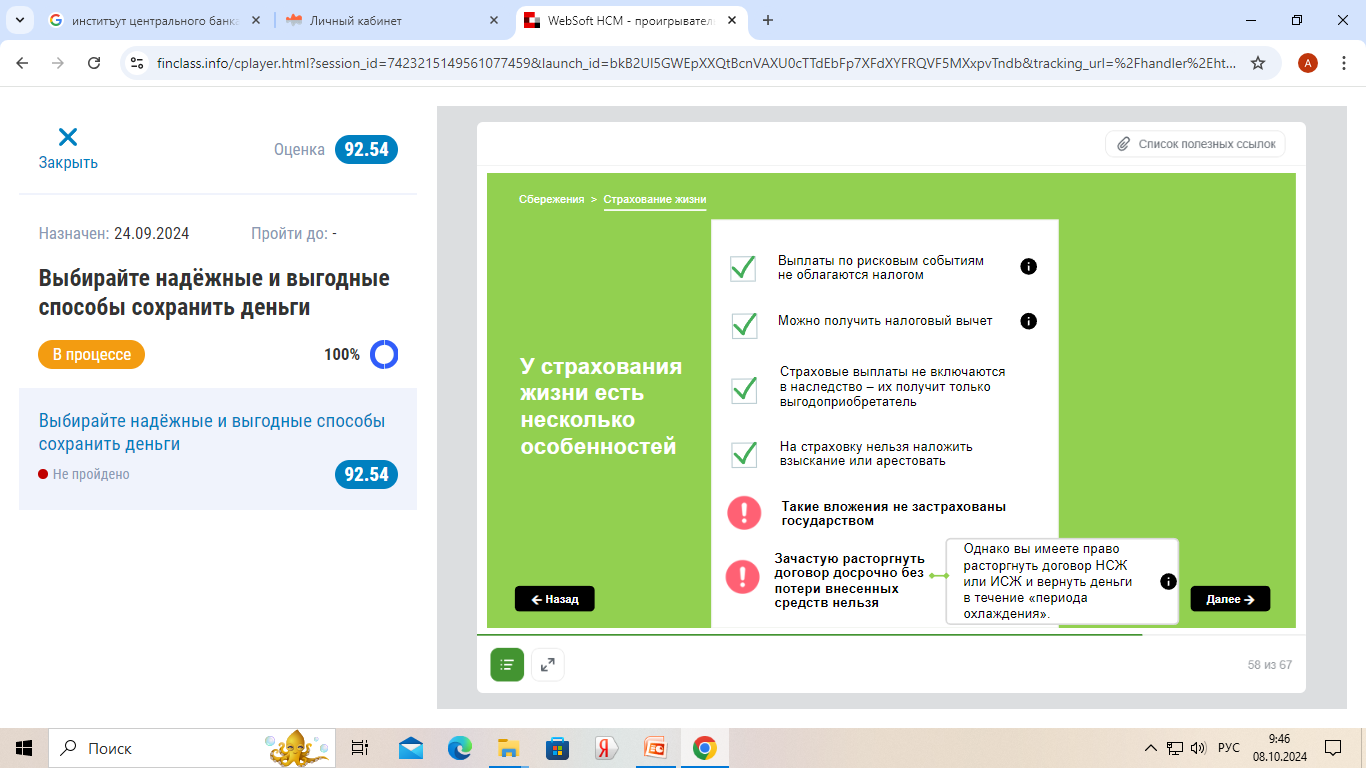 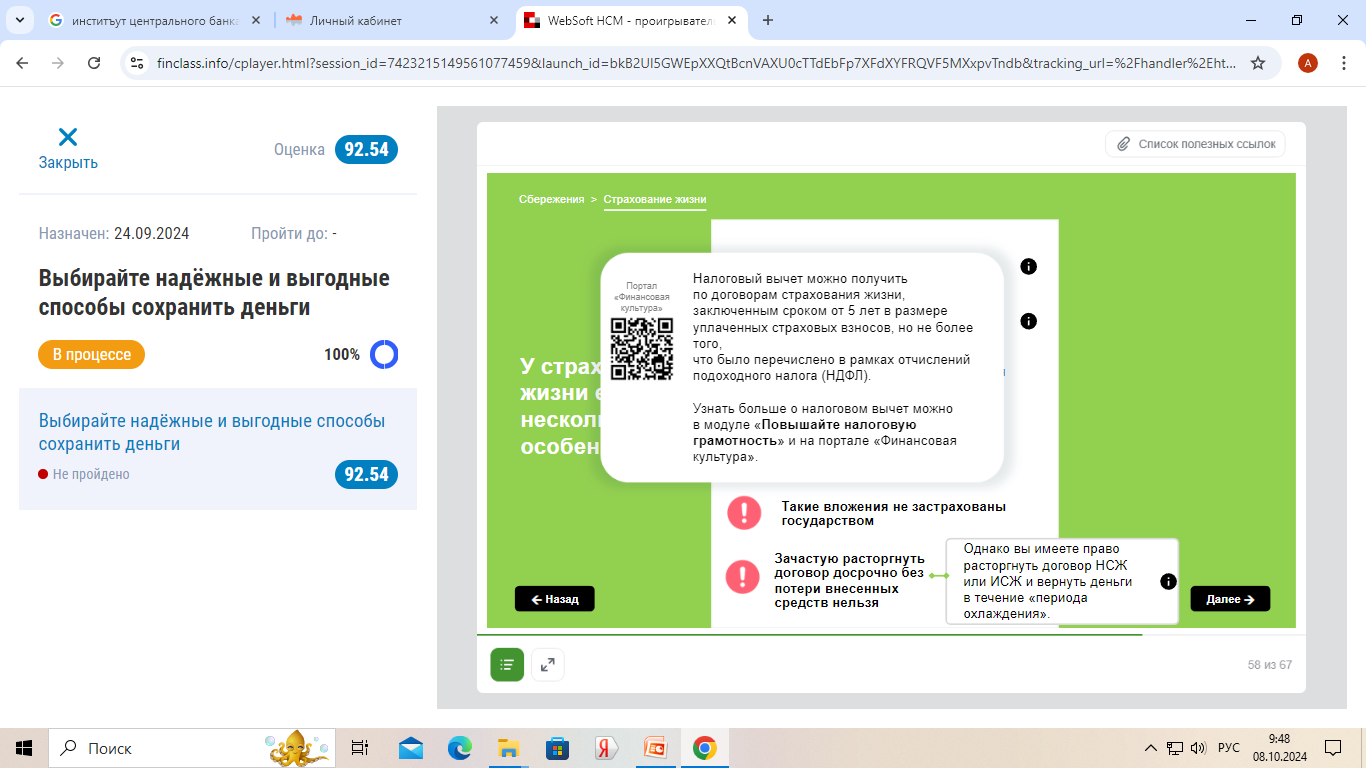 2. СТРАХОВАНИЕ ЖИЗНИ: особенности
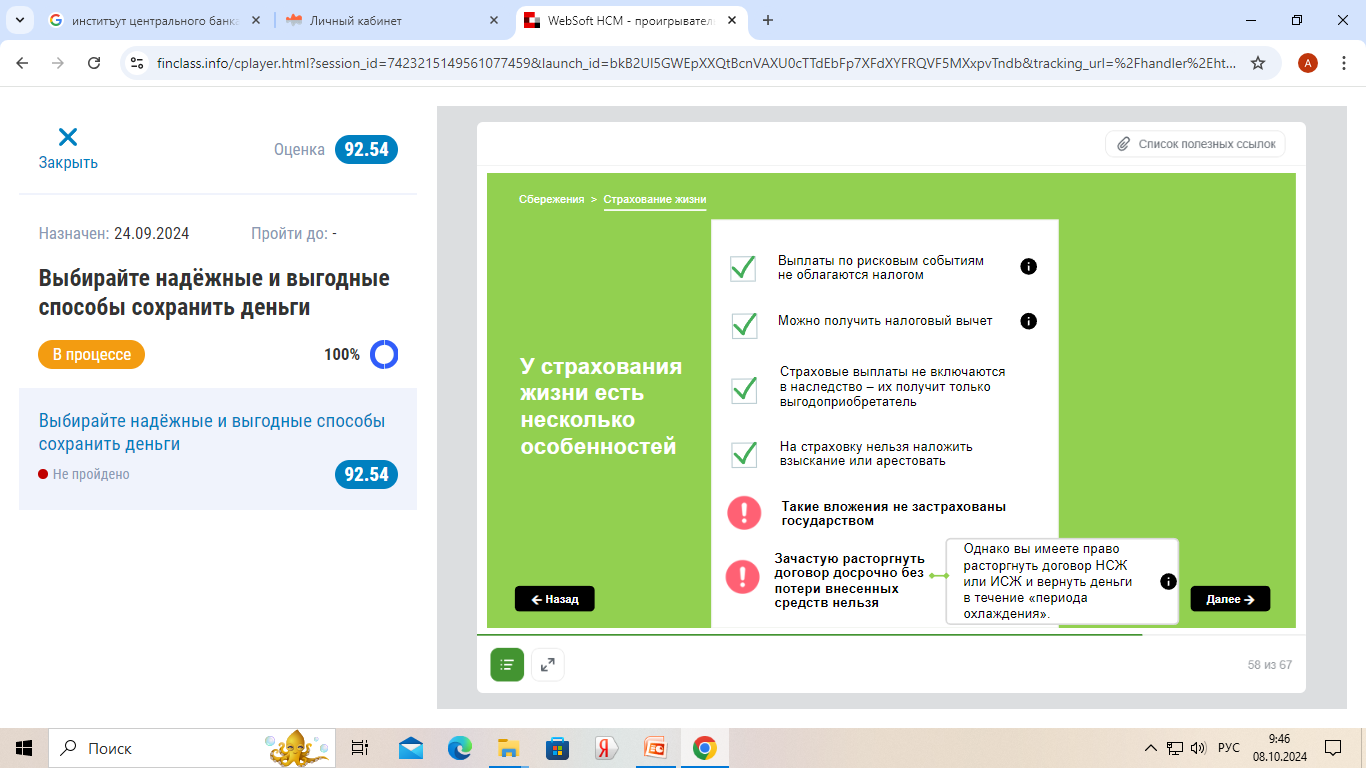 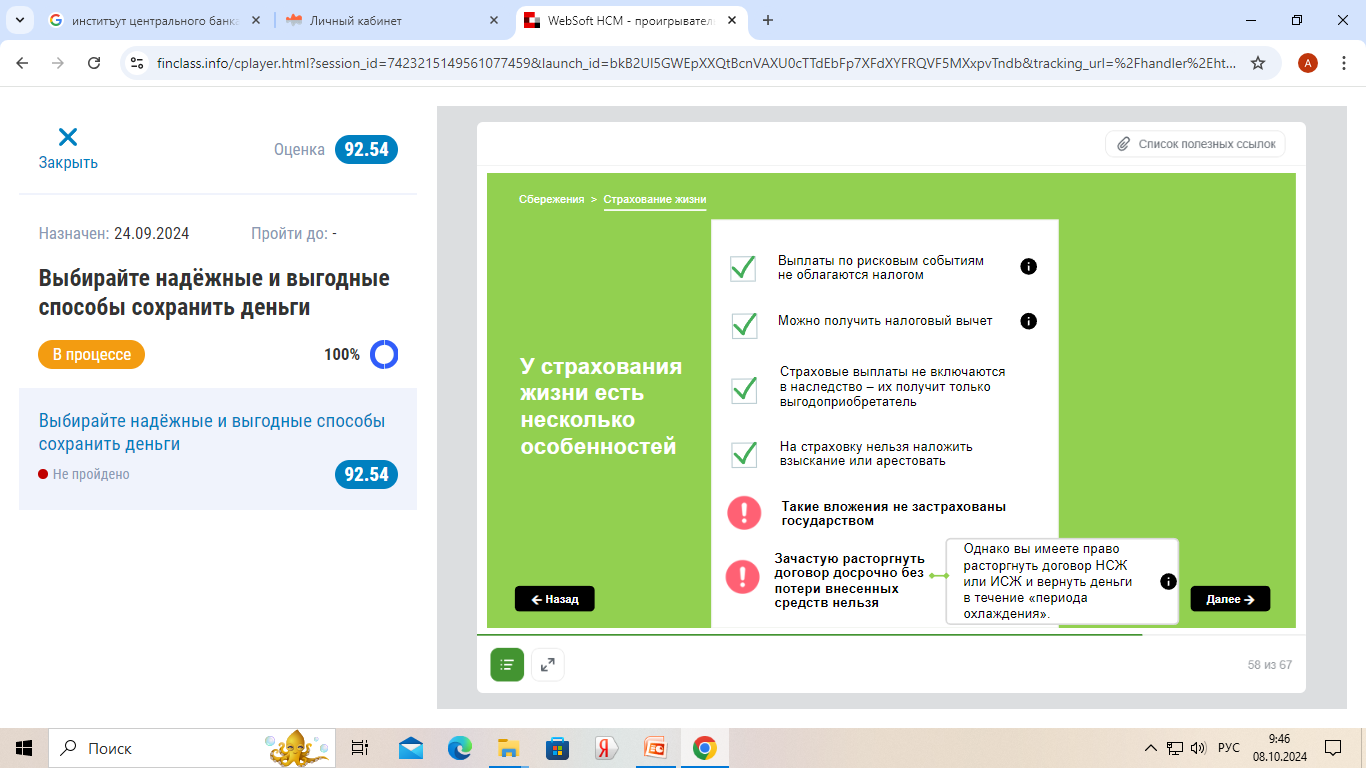 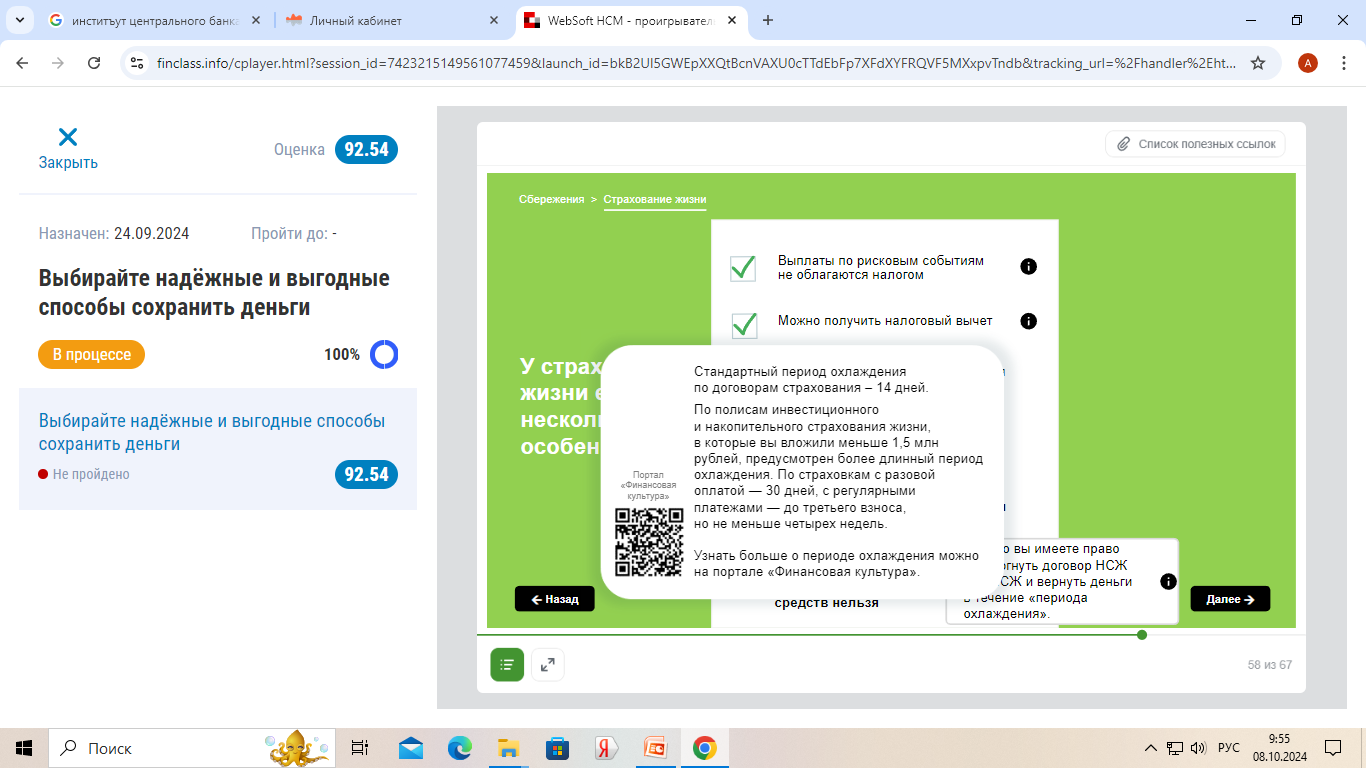 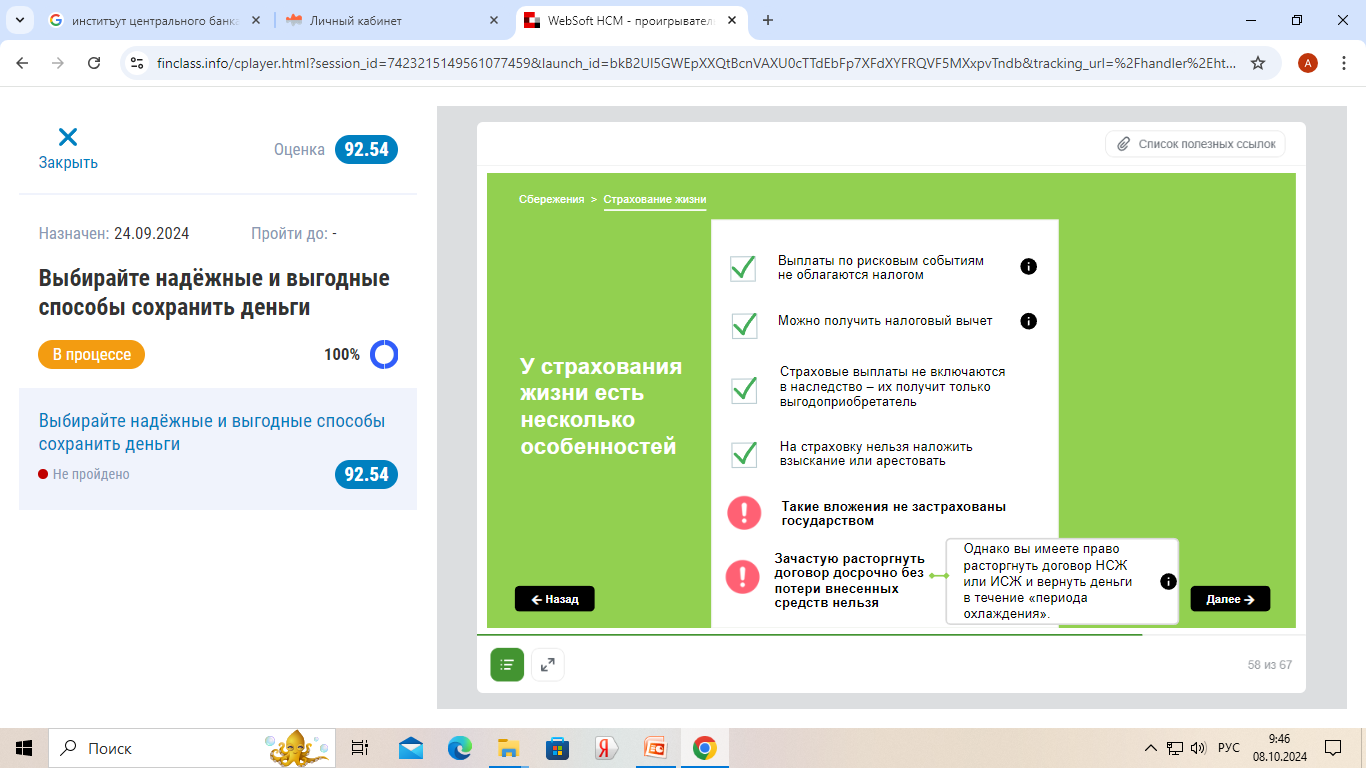 2. СТРАХОВАНИЕ ЖИЗНИ: виды
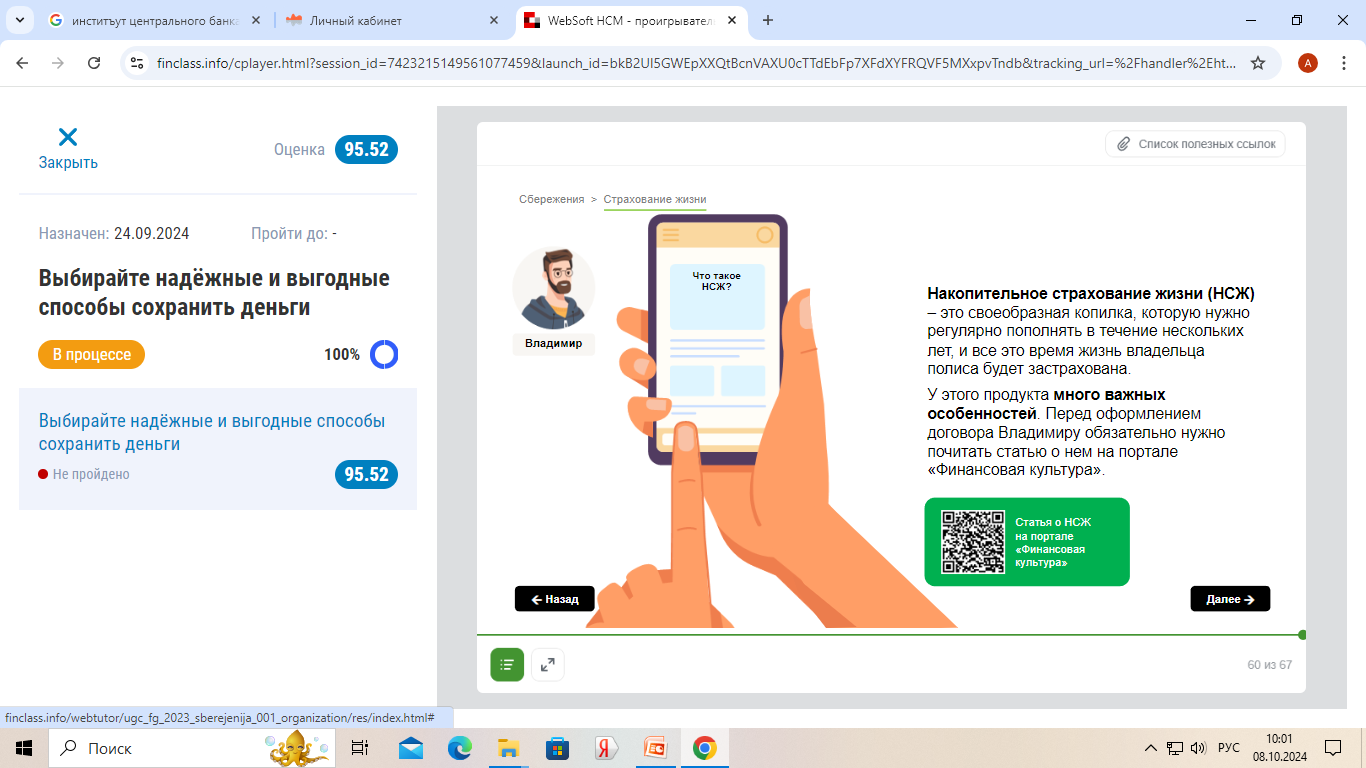 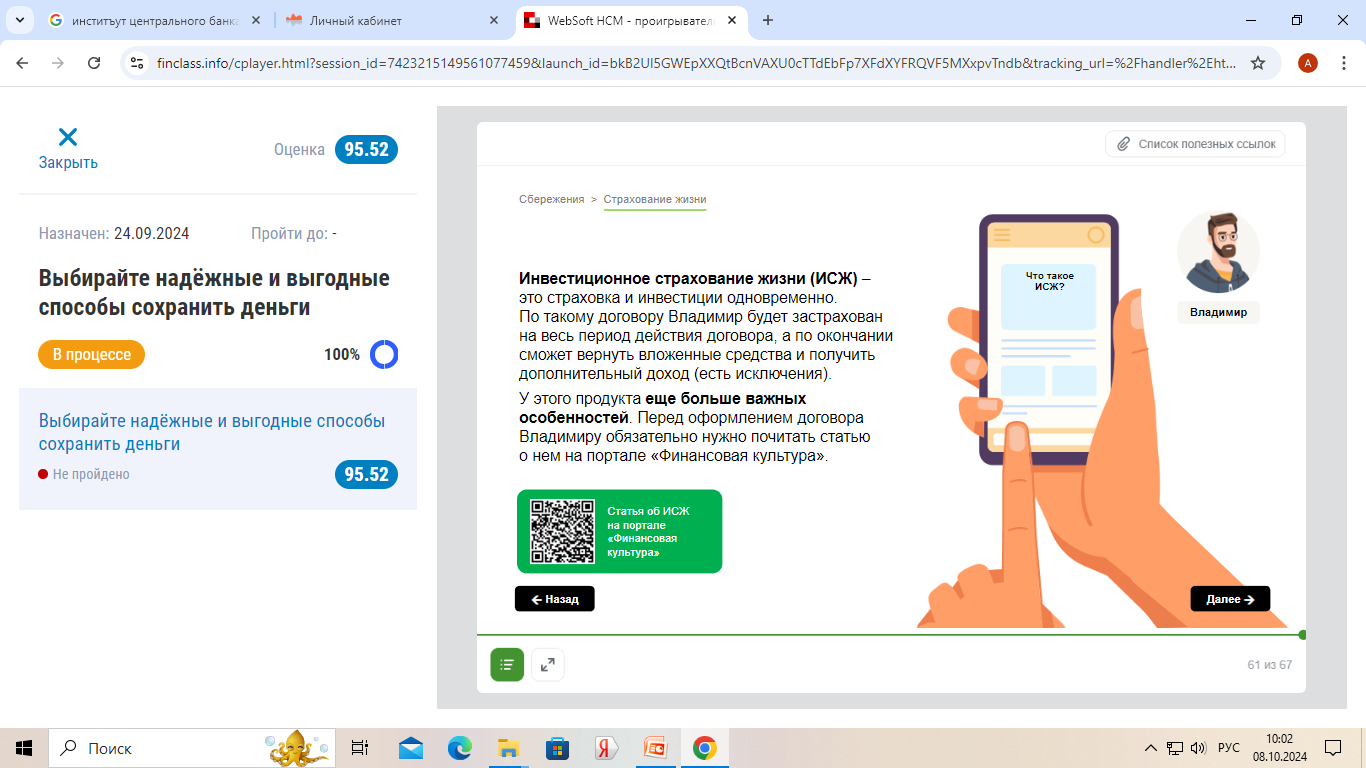 3. ВЛОЖЕНИЕ ДЕНЕГ В ДРАГОЦЕННЫЕ МЕТАЛЛЫ
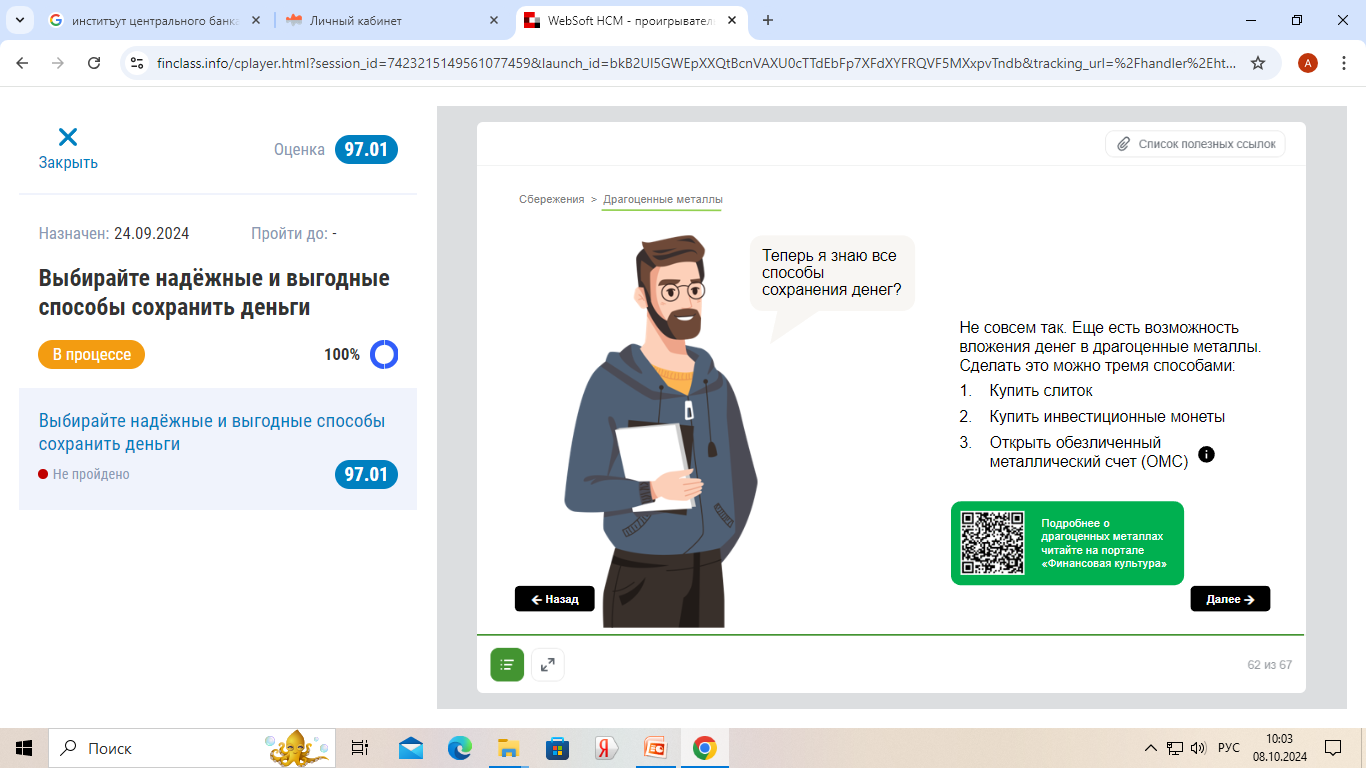 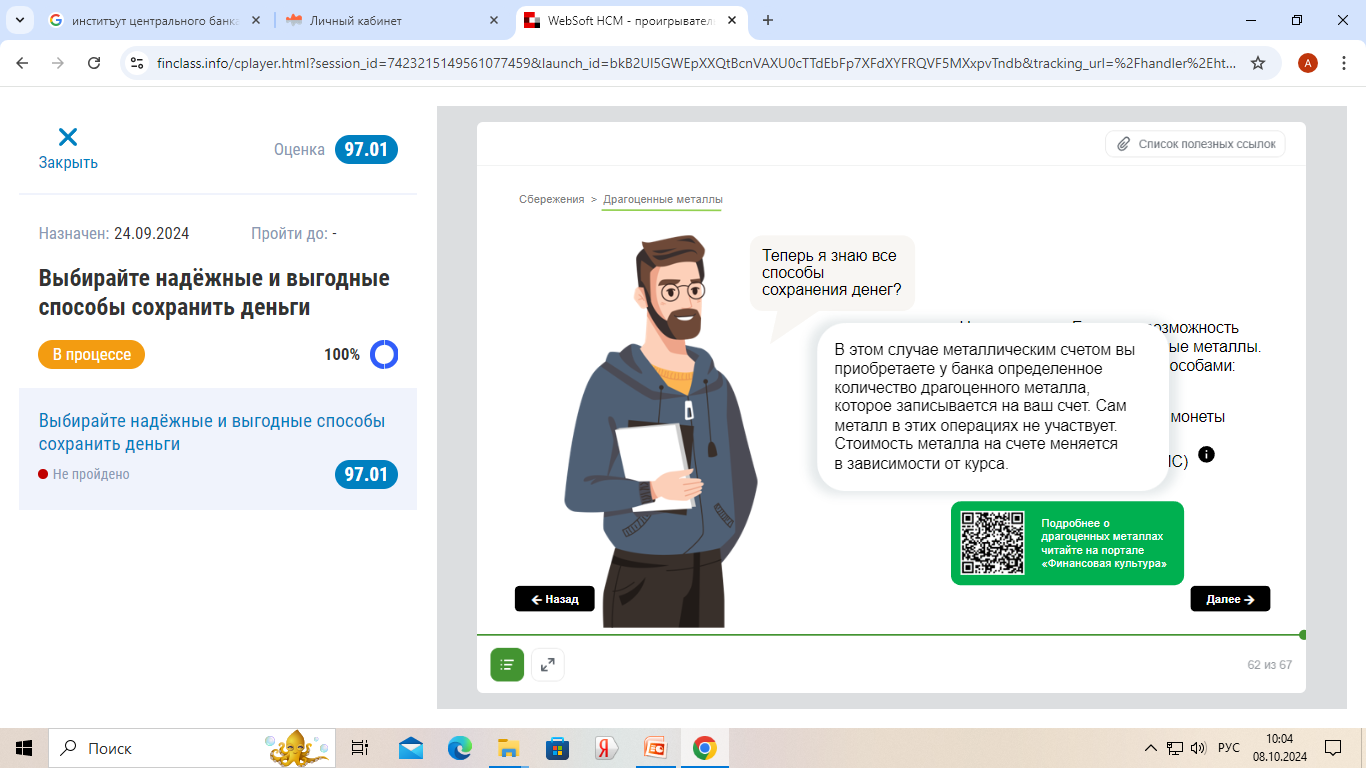 3. ВЛОЖЕНИЕ ДЕНЕГ В ДРАГОЦЕННЫЕ МЕТАЛЛЫ
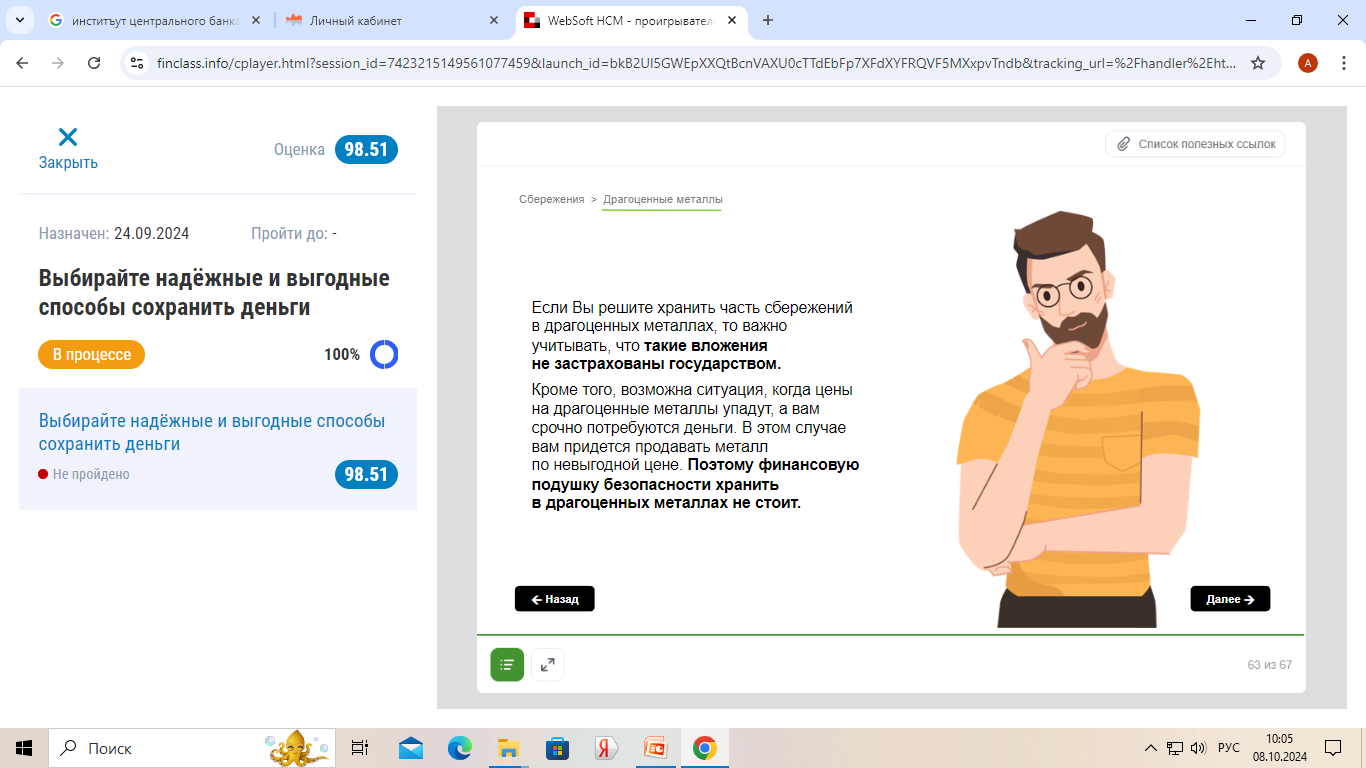 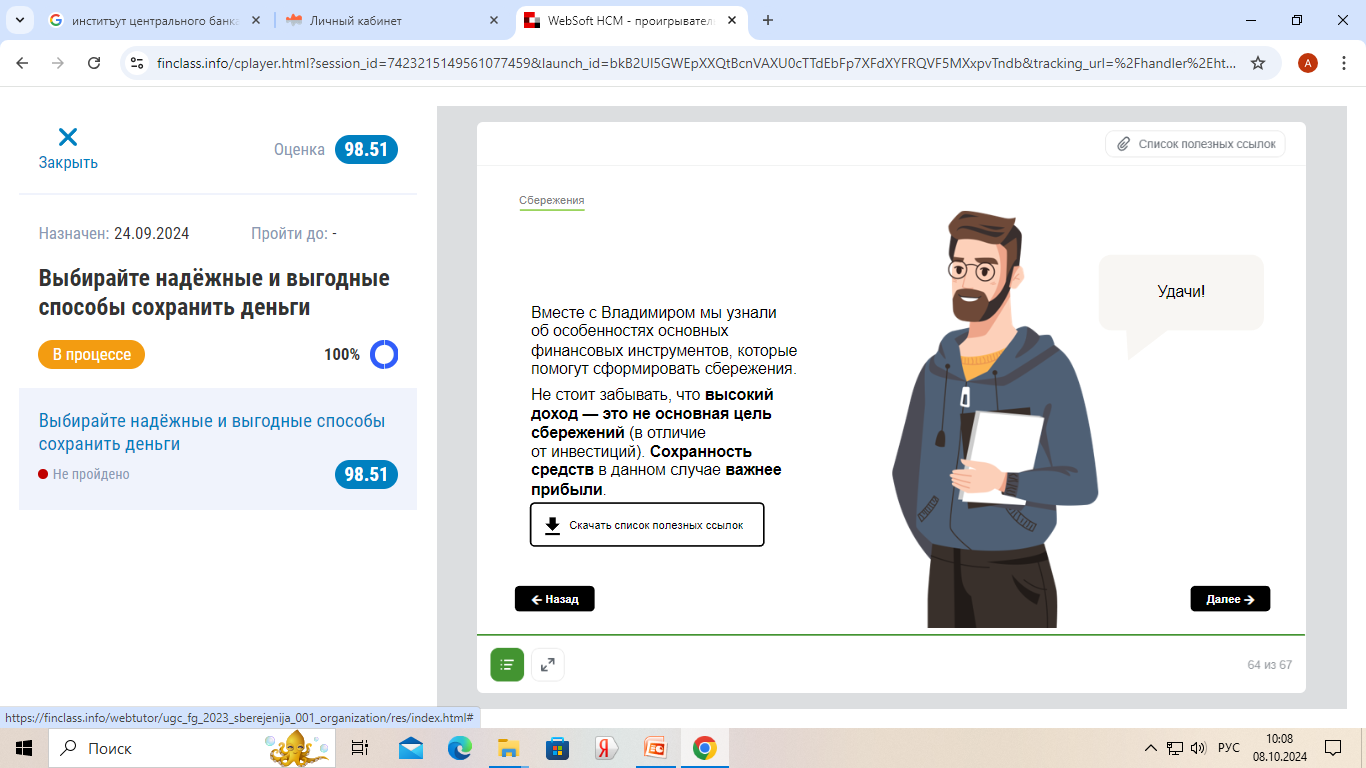